SOIL MECHANICS-II(CENG 2082)
Lecture 04: SLOPE STABILITY
Programme: BSc in Hydraulic and Water Resources Engineering
Lecture by: Yonas B.(MSc.)
Faculty of Hydraulic and Water Resources EngineeringArba Minch Water Technology Institute
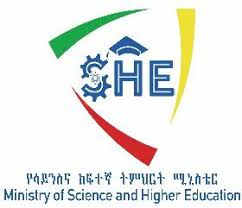 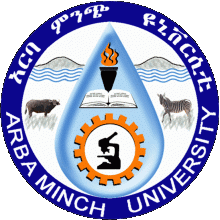 Objective
Understand the causes and types of slope failure.
Estimate the stability of slopes using limit equilibrium methods.
2
Chapter Four: 4. Slop Stability Analysis 
4.1 Introduction
4.2 Types of Slope Failure
4.3 Two-Dimensional Slope Stability Analysis
4.4 Stability Analysis of Infinite Slopes.
Stability of Infinite Slopes in u = 0, cu soil.
Stability of Infinite Slopes in c’- ’ soil – with no seepage and with steady state seepage.
4.5 Rotational Slope Failure. 
Stability of Slopes in cu, u = 0 soil – circular failure surface.
 Stability of Slopes in c’- ’ soil – Method of Slices.
Fellenius or Ordinary or Swedish Method
Bishop Simplified Method
3
4.1 Introduction
The term slope as used in here refers to any natural or man made earth mass, whose surface forms an angle with the horizontal. Hills and mountains, river banks, etc. are common examples of natural slopes. 
Examples of man made slopes include fills, such as embankments, earth dams, levees; or cuts, such as highway and railway cuts, canal banks, foundations excavations and trenches. 
Natural forces (wind, rain, earthquake, etc.) change the natural topography often creating unstable slopes. Failure of natural slopes (landslides) and man made slopes have resulted in much death and destruction.
4
Cont…
In assessing the stability of slopes, geotechnical engineers have to pay particular attention to geology, drainage, groundwater, and the shear strength of the soils. 
The most common slope stability analysis methods are based on simplifying assumptions and careful site investigation. In this chapter, we will examine the stability of earth slopes in two dimensional space using limit equilibrium methods.
5
Definitions of Key Terms
Slip plane or failure plane or slip surface or failure surface is the surface of sliding.
Sliding mass is the mass of soil within the slip plane and the ground surface.
Slope angle (or simply slope) is the angle of inclination of a slope to the horizontal. The slope angle is usually referred to as a ratio, for example, 2:1 (horizontal: vertical)
6
Slope Terminology
Surcharge
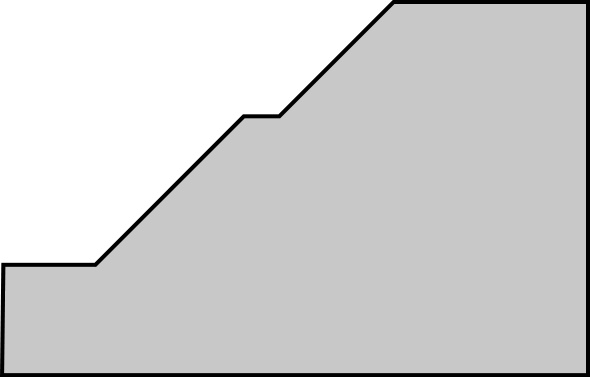 Height, H
SR
Top (Scarp)
1
Toe
Terrace
Face
SR = Slope Ratio (Horizontal to Vertical)
(e.g., 2:1 or 1:1)
7
4.2 Types of Slope Failure
Slope failure, also referred to as mass wasting, is the downslope movement of rock debris and soil in response to gravitational stresses. 
Slope failures depend on the soil type, soil stratification, groundwater, seepage, and the slope geometry. 
A few types of slope failure are shown in Figure 4.1. Failure of a slope along a weak zone of soil is called a translational slide (Fig. 4.1 a). Translational slides are common in coarse-grained soils.
8
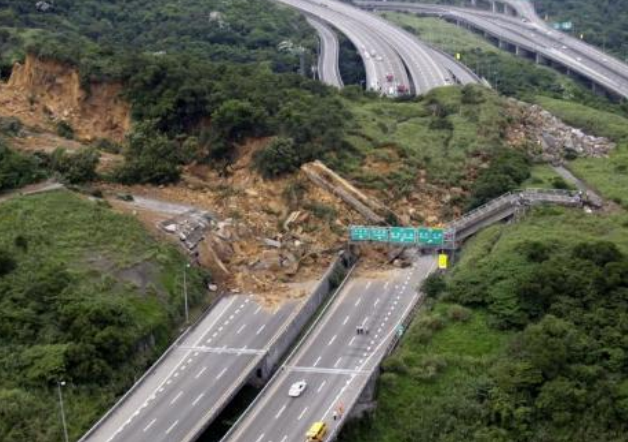 Slope failures
Landslide in Thailand
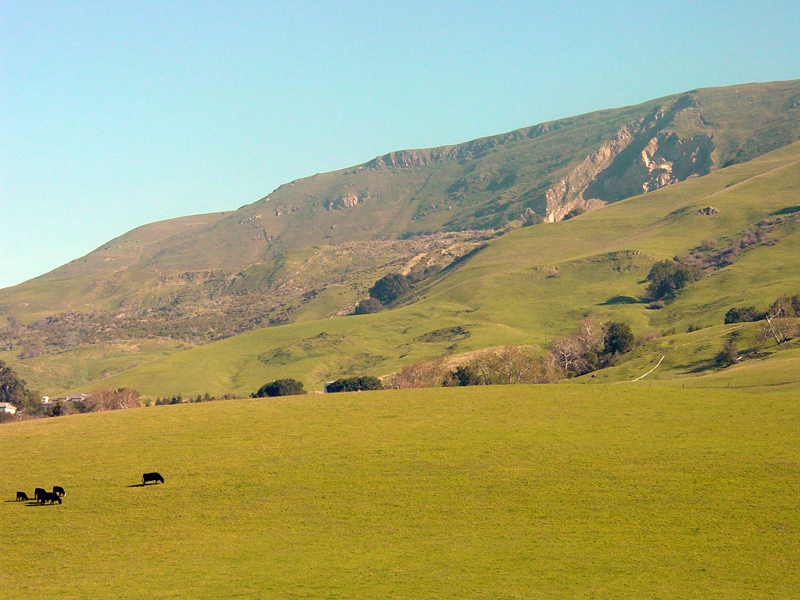 Natural slope
Natural slope failure
9
4.2 Types of Slope Failure
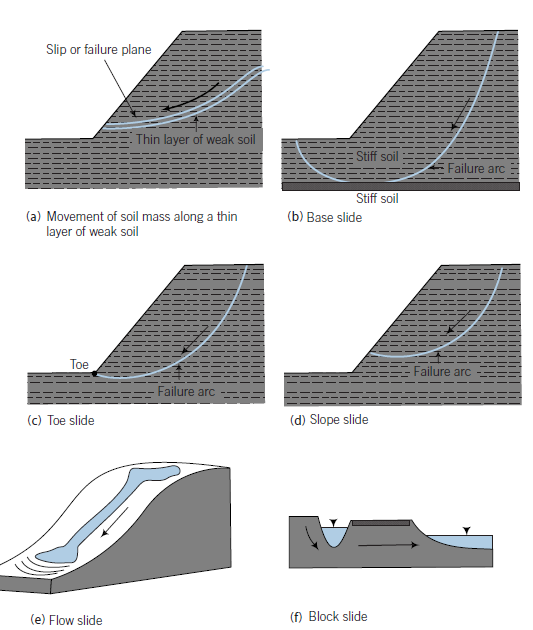 1) Translational slide (weak layer)
2) Rotational slide (base failure)
3) Rotational slide (“toe slide”)
4) Rotational slide (“slope slide”)
5) Flow slide (viscous fluid behavior)
6) Block slide
Figure 4.1: Some types of slope failure
10
Cont…
A common type of failure in homogeneous fine-grained soils is a rotational slide. Three types of rotational slides often occur. 
Base slide: occurs by an arc enclosing the whole slope. A soft soil layer resting on a stiff layer of soil is prone to base failure (Fig. 4.1 b). 
The toe slide, whereby the failure surface passes through the toe of the slope (Fig. 4.1 c). 
The slope slide, whereby the failure surface passes through the slope (Fig. 4.1 d). 
A flow slide occurs when internal and external conditions force a soil to behave like a viscous fluid and flow down even shallow slopes, spreading out in several directions (Fig. 4.1 e).
11
Causes of slope failures/Triggering Mechanisms
Slope failures are caused in general by natural forces, human mismanagement and activities. 
The most common causes of slope failures are erosion, rainfall, earthquake, geological features, external loading, construction activities (ex. excavation & fill), and reservoir rapid drawdown.
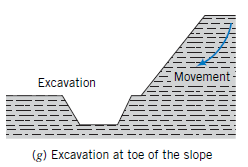 1) Intense rainfall (role of pore pressure)
2) Erosion (removal of toe support, increased slope angle)
3) Earthquake loading (dynamic forces, liquefaction)
4) Construction activities (toe excavation)
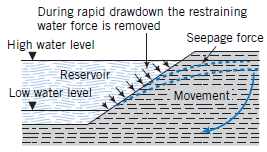 5) Surcharge loading
6) Rapid drawdown
12
4.3 Two-Dimensional Slope Stability Analysis
Slope stability can be analyzed using one or more of the following: the limit equilibrium method, finite difference method, and finite element method. 
Limit equilibrium is the most widely used method for stability analysis.
13
4.4 Stability Analysis of Infinite Slopes.
Infinite slopes have dimensions that extend over great distances. In practice, the infinite slope mechanism is applied to the case when a soft material of very long length with constant slope may slide on a hard material (e.g. rock) having the same slope. Let’s consider a clean, homogeneous soil of infinite slope αs  as shown in Figure 4.3. 
To use limit equilibrium method, we must first speculate on a failure of slip mechanism. We will assume the slip would occur on a plane parallel to the slope. If we consider a slice of soil between the surface of the soil and the slip plane, we can draw a free-body diagram of the slice as shown in Figure 4.3
14
Infinite Slopes…
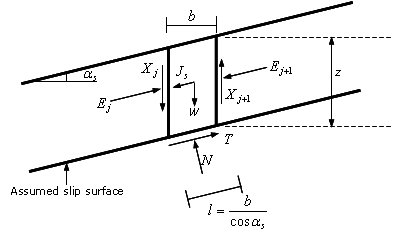 Figure 4.3: Forces on a slice of soil in an infinite slope.
15
The forces acting on the slice per unit thickness are the weight W=γbz , the shear forces Xj and Xj+1 on the sides, the normal forces Ej and Ej+1  on the sides, the normal force N on the slip plane and the mobilized shear resistance of the soil, T, on the slip plane. We will assume that forces that provoke failure are positive. If seepage is present, a seepage force Js=i*γw*b*z develops, where i is the hydraulic gradient. 
For a uniform slope of infinite extent, Xj=Xj+1 and Ej=Ej+1. To continue with the limit equilibrium method, we must now use the equilibrium equations to solve the problem. 
But before that we will define the factor of safety (FS) of a slope in the following subsection. The general objective of infinite slope stability analysis is to determine either the critical slope or critical height, or alternatively, the factor of safety of the slope.
16
The factor of safety of a slope is defined as the ratio of the available shear strength, f, to the minimum shear strength required to maintain stability (which is equal to the mobilized shear stress on the failure surface),m , that is:
The shear strength of the soil is governed by the Mohr-Coulomb failure criterion
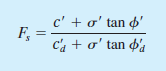 Eq(4.1)
17
4.4.1 Stability of Infinite Slopes in φ=0, cu soil.
For the  φ=0, Cu soil, the Mohr-Coulomb shear strength is given by:
Eq(4.2)
From statics and using Figure 4.3,
Eq(4.3)
The shear stress per unit length (A=L*1) on the slip plane is given by: (shear stress =s.forece/area thus:)
Eq(4.4)
18
Eq(4.5)
The factor of safety is then,
At limit equilibrium, FS = 1. Therefore, the critical slope is(αs=αc)
Eq(4.6)
And the critical depth is:
Eq(4.7)
19
4.4.2 Stability of Infinite Slopes in c’, φ soil – without seepage.
For a c’,φ  soil, the Mohr-Coulomb shear strength is given by:
Eq(4.8)
The factor of safety FS is then:
Eq(4.9)
The normal and shear stresses per unit length at the failure plane in reference to figure 4.3 are given by:
Eq(4.10)
20
For a slope without seepage, Js=0. From Eqns. (4.4, 4.9 and 4.10) we get:
Eq(4.11)
At limit equilibrium FS = 1. Therefore, the critical depth zc is given by
Eq(4.12)
For the case where αs<φ’ , the factor of safety is always greater than 1 and is computed from Eqn. (4.6). This means that there is no limiting value for the depth z, and at an infinite depth, the factor of safety approaches to tanφ/tanαs . For a coarse-grained soil with c’ = 0, Eqn. (4.6) becomes:
At limit equilibrium FS = 1. Therefore, the critical slope angle is:
Eq(4.13)
421
Eq(4.14)
Example 4.1
An infinitely long slope is resting on a rock formation with the same inclination. The height of the slope is 3.2 m. Determine 
the factor of safety, 
the shear stress developed on the sliding surface, and 
c) the critical height.  αs=25,  γ=17.5 kN/m3, c’ = 12 kPa and  φ’=20.
22
4.4.3 Stability of Infinite Slopes in c’,  soil – steady state seepage.
We will now consider groundwater at the ground surface and assume that seepage is parallel to the slope. The seepage force is:
Eq(4.15)
Since seepage is parallel to the slope,            . From statics,
And
Eq(4.16)
Eq(4.17)
23
Therefore, the shear stress at the slip plane is:
Eq(4.17)
From the definition of factor of safety (Eqn. 4.3), we get:
Eq(4.18)
At limit equilibrium, FS=1. Therefore, the critical height is:
At infinite depth the factor of safety in Eqn. (4.17) becomes:
Eq(4.19)
24
Eqn. (4.19) can also be used for calculating the factor of safety for a coarse-grained soil with c’ = 0. At limit equilibrium FS = 1, and hence, the critical slope for a coarse-grained soil with c’ = 0 is given by:
For most soils,          . Thus, seepage parallel to the slope reduces the limiting slope of a clean, coarse-grained soil by about one-half.
If the groundwater level is not at the ground surface, weighted average unit weights have to be used in Eqns. (4.17 and 4.18).
25
Example 4.2
A long slope of 5.5 m deep is to be constructed of material having the following properties: γsat=20 kN/m3, γ=17.5 kN/m3, c’=10 kPa, and =320. Determine the factor of safety 
when the slope is dry, 
there is a steady state seepage parallel to the surface with the water level 2 m above the base and 
the water level is at the ground surface.
26
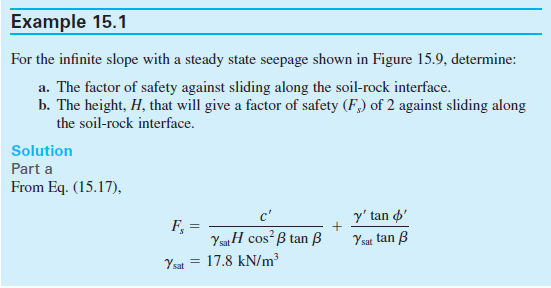 27
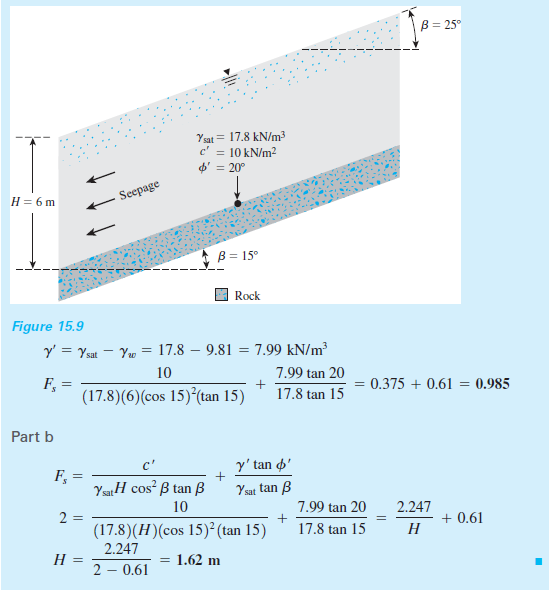 28
4.5 Rotational Slope Failure.
4.5.1 Stability of Slopes in cu, u = 0 soil – circular failure surface.
 4.5.2 Stability of Slopes in c’- ’ soil – Method of Slices.
 4.5.3 Fellenius or Ordinary or Swedish Method
 4.5.4 Bishop Simplified Method
29
4.5 Rotational/finite Slope Failure
The infinite slope failure mechanism is reasonable for infinitely long and homogeneous slopes made of coarse-grained soils, where the failure plane is assumed to be parallel to the ground surface. 
But in many practical problems slopes have been observed to fail through a rotational mechanism of finite extent. As shown in Fig. (4.1), rotational failure mechanism involves the failure of a soil mass on a circular or non-circular failure surface. 
Again we will continue to use the limit equilibrium method assuming a circular slip surface.
30
4.5.1	Stability of Slopes in cu, φ=0 soil – circular failure surface.
The simplest circular analysis is based on the assumption that a rigid, cylindrical block will fail by rotation about its center and that the shear strength along the failure surface is defined by the undrained strength cu. Figure 4.4 shows a slope of height H and angle αs. The trial circular failure surface is defined by its center C, radius R and central angleφ .
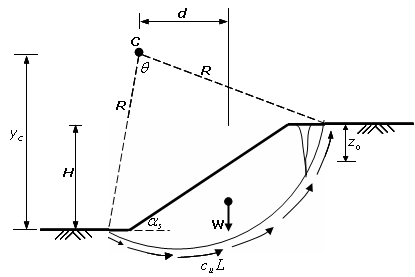 Figure 4.4: Slope failure in cu, φ=0.
31
The weight of the sliding block acts at a distance d from the center. Taking moments of the forces about the center of the circular arc, we have:
Eq(4.19)
Where L is the length of the circular arc, W is the weight of the sliding mass and d is the horizontal distance between the circle center, C, and the centroid of the sliding mass. If cu varies along the failure surface then:
Eq(4.20)
The centroid of the sliding mass is obtained using a mathematical procedure based on the geometry or the sub-division of the sliding mass into narrow vertical slices.
32
Example 4.3
Find the factor of safety of a 1V:1.5H slope that is 6 m high. The center of the trial mass is located 2.5 m to the right and 9.15 m above the toe of the slope. cu = 25 kPa, and =18 kN/m3. Take d = 3.85 m.
33
Effect of Tension Cracks
Tension cracks may develop from the upper ground surface to a depth z0 that can be estimated using Eqn. (4.13). The effect of the tension crack can be taken into account by assuming that the trial failure surface terminates at the depth z0, thereby reducing the weight W and central angle . Any external water pressure in the crack creates a horizontal force that must be included in equilibrium considerations.
Example 4.4
Rework Example 4.3 by taking into account tension cracks. Geometric data are: =66.60, area of sliding mass = 27.46 m2, and d = 3.48 m.
34
4.5.2 Stability of Slopes in c’,φ soil – Method of Slices.
The stability of a slope in a c’, φ  soil is usually analyzed by discretizing the mass of the failure slope into smaller slices and treating each individual slice as a unique sliding block (Fig. 4.6). This technique is called the method of slices.
In the method of slices, the soil mass above a trial failure circle is divided into a series of vertical slices of width b as shown in Fig. 4.6 (a). For each slice, its base is assumed to be a straight line defined by its angle of inclination   with the horizontal whilst its height h is measured along the centerline of the slice.
35
Method of slices
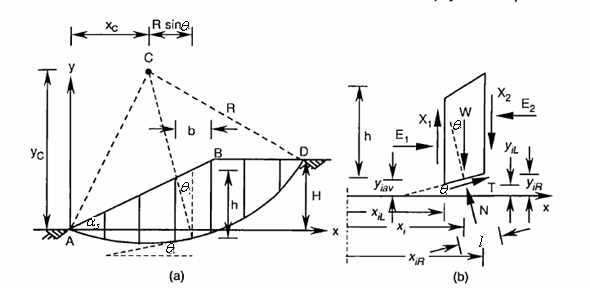 Figure 4.6: a) Method of slices in c’,   soil, b) Forces acting on a slice.
36
The forces acting on a slice shown in Fig. 4.6 (b) are:
W = total weight of the slice =  γ×h×b
N = total normal force at the base = N’ + U, where N’ is the effective total normal force and U = ul is the force due to the pore water pressure at the midpoint of the base length l
T = the mobilized shear force at the base =      , where    is the minimum shear stress required to maintain equilibrium and is equal to the shear strength divided by the factor of safety:  . 
X1, X2 = shear forces on sides of the slice and E1, E2 = normal forces on sides the slice. The sum of the moments of the interslice or side forces about the center C is zero.
37
Thus, for moment equilibrium about the center C (note the normal forces pass through the center):
Eq(4.20)
where n is the total number of slices. Replacing   by the Mohr-Coulomb shear strength, we obtain:
Eq(4.21)
38
The term c’l may be replaced by                  . For uniform c’, the algebraic summation of c’l is replaced by c’L, where L is the length of the circular arc. 
The values of N’ must be determined from the force equilibrium equations. However, this problem is statically indeterminate – because we have six unknown variables for each slice but only three equilibrium equations. 
Therefore some simplifying assumptions have to be made. In this chapter two common methods that apply different simplifying methods will be discussed. 
These methods are called the Fellenius method and Bishop simplified method.
39
I. Fellenius or Ordinary or Swedish Method
The ordinary or Swedish method of slices was introduced by Fellenius (1936). This method assumes that for each slice, the interslice forces X1=X2 and E1=E2. Based on this assumption and from statics, the forces normal to each slice are given by:
Eq(4.22)
Substituting N’ into Eqn. 4.21, we obtain:
Eq(4.23)
Lecture by Defaru K.(MSc.)
40
For convenience, the force due to pore water is expressed as a function of W:
Eq(4.24)
Where ru is called the pore water pressure ratio. Consequently, we have:
Eq(4.25)
41
The term ru is dimensionless because the term     
represents the weight of water with a volume of   

Furthermore, ru can be simplified as follows:
Eq(4.26)
If the height of the water and the average height of the slice are equal, the maximum value of ru becomes rw/r , which for most soils, is approximately 0.5. Note that the effective normal force N’ acting on the base is equal to                  or  . 
                                                          or
If the term                      is negative, N’ is set to zero because effective stress can not be less than zero (i.e. soil has no tension strength).
42
Remarks on Safety Factor
Minimum FS = 1.25 using OMS 
Use FS = 1.3 to 1.5 for critical slopes such as end slopes under abutments, slopes containing footings, major retaining structures 
Use FS = 1.5 for cut slopes in fine-grained grained soils which can lose strength with time soils
43
From the calculations in Example 4.3, we have:
R = 9.48 m, xD = 11.44 m, b=85.90
The width of slice 8 = 11.44 – 7×1.5 = 0.94 m
Equation of the trial circle:
EXAMPLE 4.5
1
C
Given:
R
No. of slices = 8, b = 1.5 m.
D
18 kN/m3
B
10 kPa
290
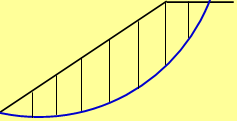 Required: FS for ru = 0 & 0.4.
SOLUTION 4.5
44
2
Differentiating the above equation w.r.t. x, gives:
45
Sample calculation for slice 6 is shown below:
3
For each slice average values of y, h and q　are tabulated below:
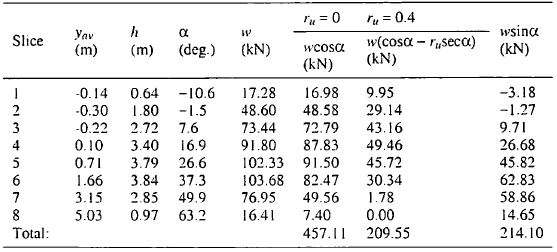 W
46
Sample calculation:
Let x6 be the x coordinate at the mid point of the arc at slice 6, then:
Substituting to the equation of circle, we get:
4
Thus:
47
Find h:
For
For
Find the y value at the middle of the base (not arc), yav, by taking the average value of y at the middle of the base:
B
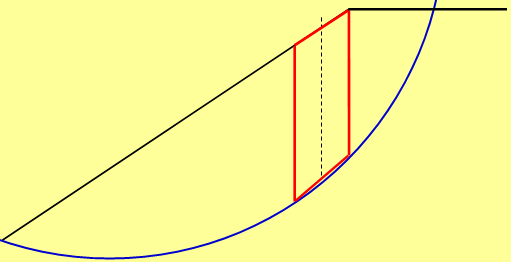 H=6 m
48
Find the weight:
For x6L(x coordinate at the left side of the base):
For x6R(x coordinate at the right side of the base):
Therefore
49
For uniform c:
For ru = 0:
For ru = 0.4:
Find the FS (Use Eqn. 4.25):
50
Assumption:
More accurate than Swedish method.
5 to 20% increase in FS
4.5.3.2  Bishop Simplified Method
51
Nonlinear in FS, thus requires iteration.
52
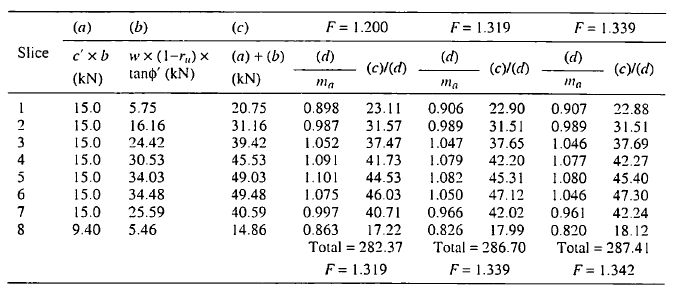 A summary of the computations is tabulated above where three iterations have been carried out. The initial value for FS was taken as 1.2. For subsequent iterations, the initial value of FS is that computed from the previous iteration. The final factor of safety for the selected trial circle is 1.34.
EXAMPLE 4.6
Re-work Example 4.5 for ru = 0.4 using Bishop’s simplified Method.
53
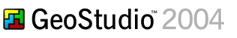 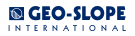 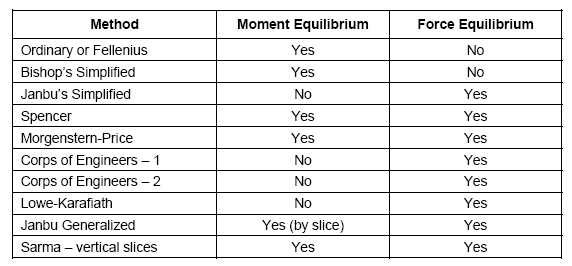 54
II. Bishop method Bishop method
Also known as Simplified Bishop method
Includes interslice normal forces(E1 ‡ E2)
Neglects interslice shear forces (X1=X2)
Satisfies only moment equilibrium
This method assumes that for each slice X1=X2 but E1  E2. These assumptions are considered to make this method more accurate than the Swedish method.
55
II. Bishop Simplified Method
An increase of 5% to 20% in the factor of safety over the Swedish method is usually obtained. Referring to Figure 4.6 b, and writing the force equilibrium in vertical direction (in order to eliminate E1 and E2), the following equation for N’ can be found:
Eq.(4.27)
Lecture by Defaru K.(MSc.)
56
In addition to the force in the vertical direction, Bishop Simplified method also satisfies the overall moment equilibrium about the center of the circle as expressed in Eqn. (4.21). 
Putting                        and                     , and substituting Eqn. (4.27) into Eqn. (4.21), we obtain:
Eq.(4.28)
Eq.(4.29)
57
Equation (4.29) is non-linear in FS (that is FS appears on both sides of the equations) and is solved by iteration. An initial value of FS is guessed (slightly greater than FS obtained by Fellenius’ method) and substituted to Eqn. (4.29) to compute a new value for FS. This procedure is repeated until the difference between the assumed and computed values is negligible. Convergence is normally rapid and only a few iterations are required. The procedure is repeated for number of trial circles to locate the critical failure surface with the lowest factor of safety.
Example 4.6
Re-work Example 4.5 for ru = 0.4 using Bishop’s simplified Method.
58
Modified Bishop’s Method
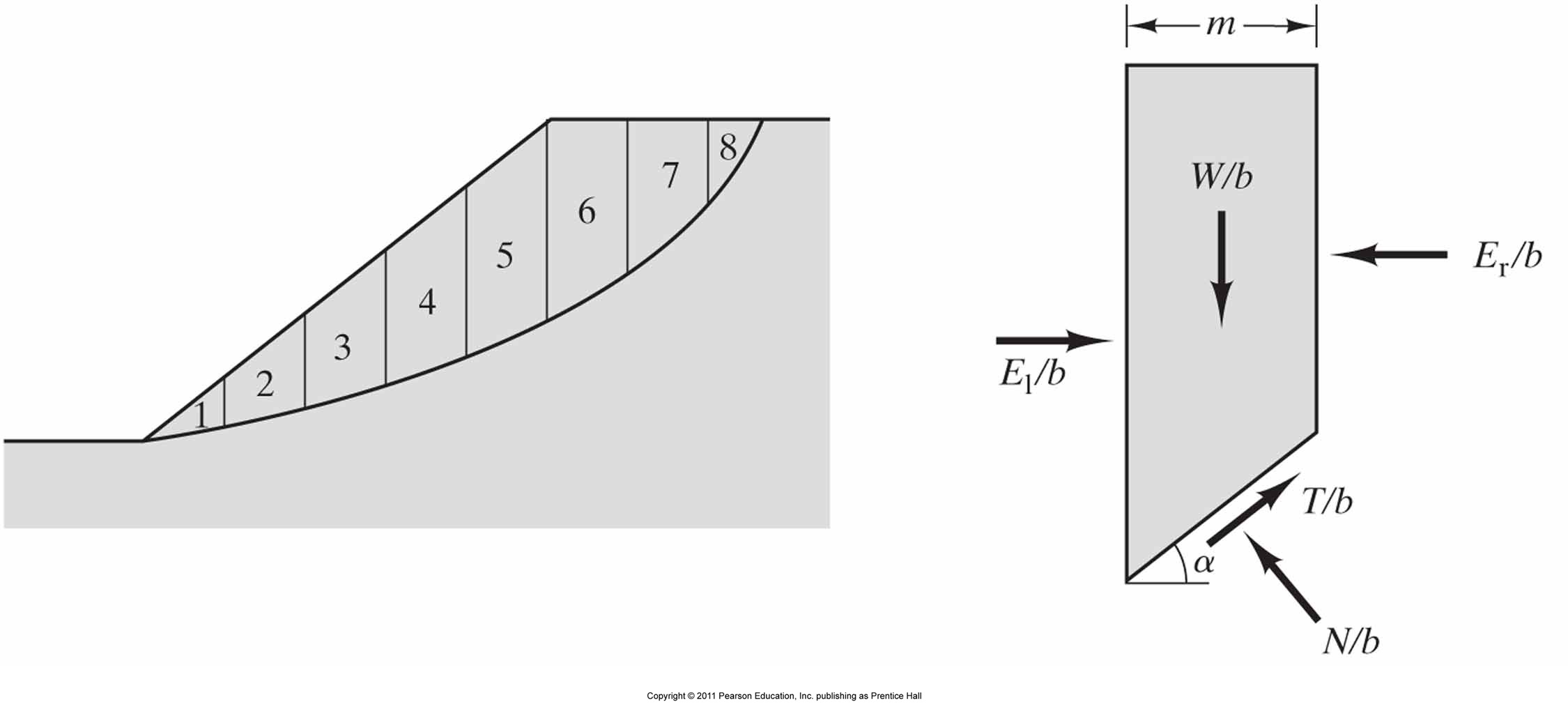 Neglecting side forces (OMS) produces FS too low (conservative)
 Assume side shear forces are zero but account for side normal forces
Effective Stress Analysis (ESA)
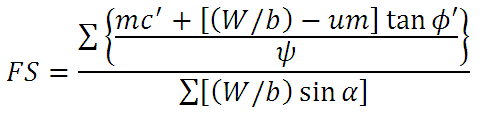 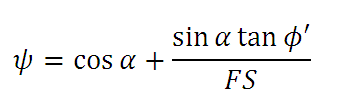 Not a closed-form solution (FS on both sides of equation); requires iterative approach
59
Modified Bishop’s Method
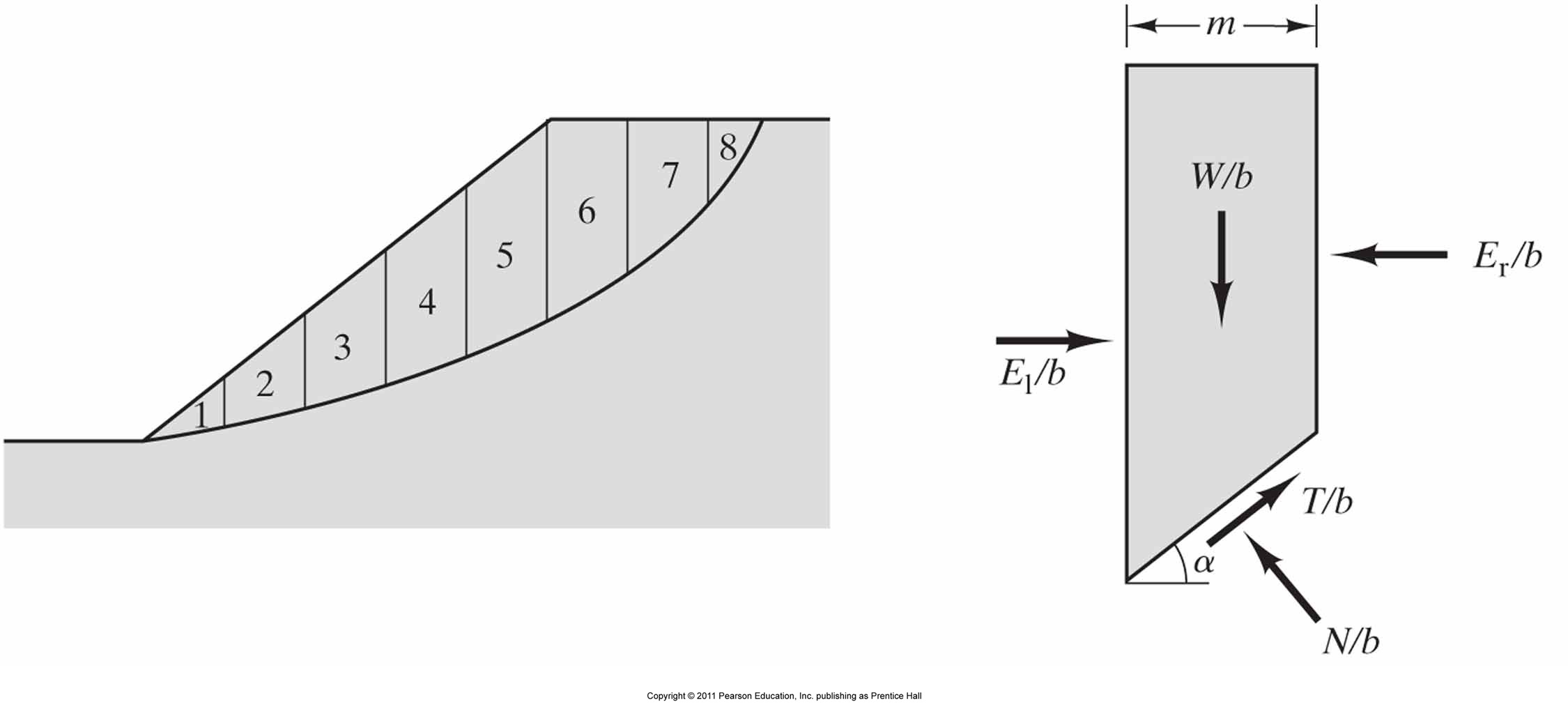 Neglecting side forces (OMS) produces FS too low (conservative)
 Assume side shear forces are zero but account for side normal forces
Total Stress Analysis (TSA)
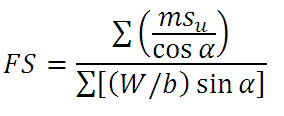 60
Example 2
Compute the long term FS for the failure surface using the Modified Bishops Method
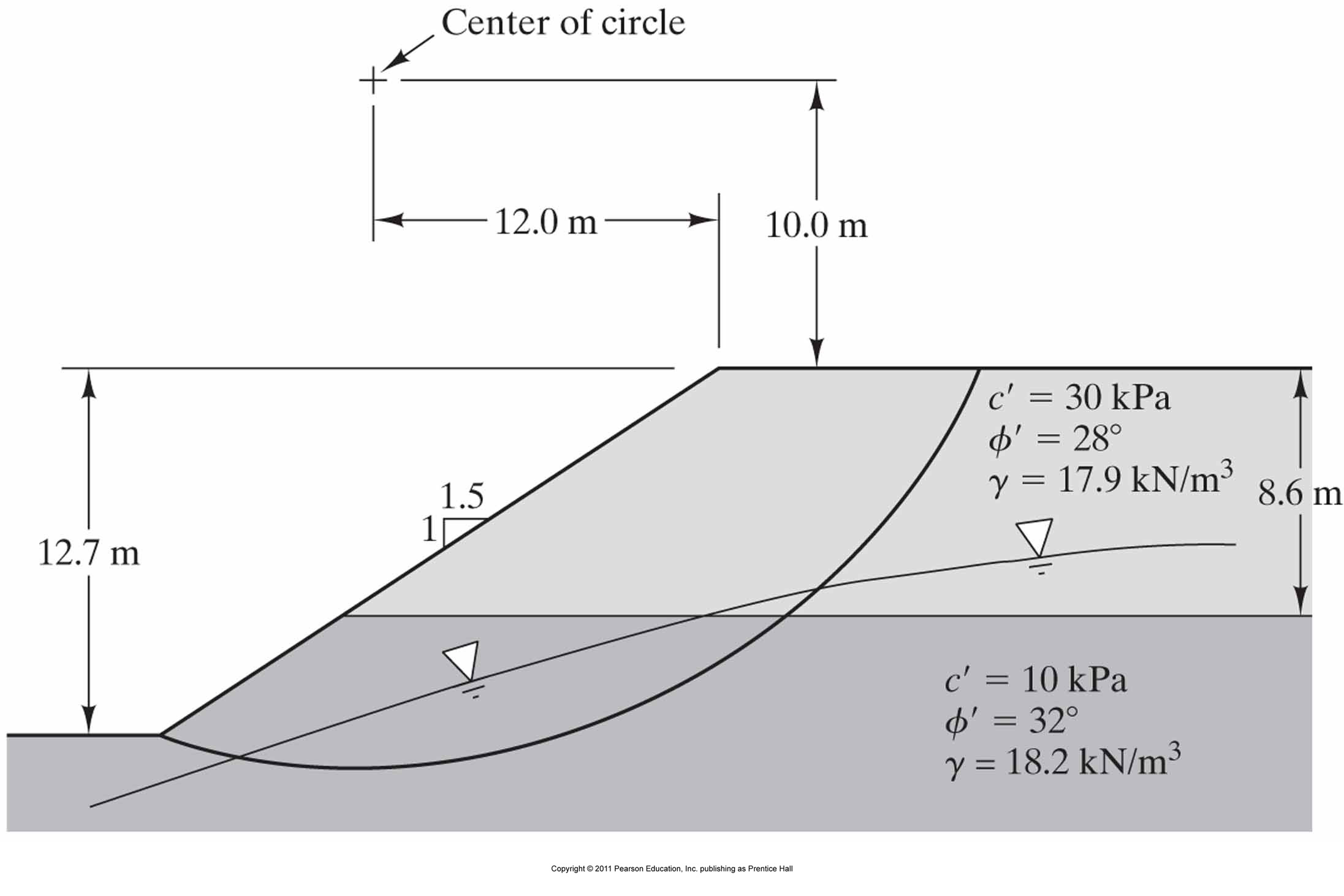 61
1) Divide into slices (draw to scale)
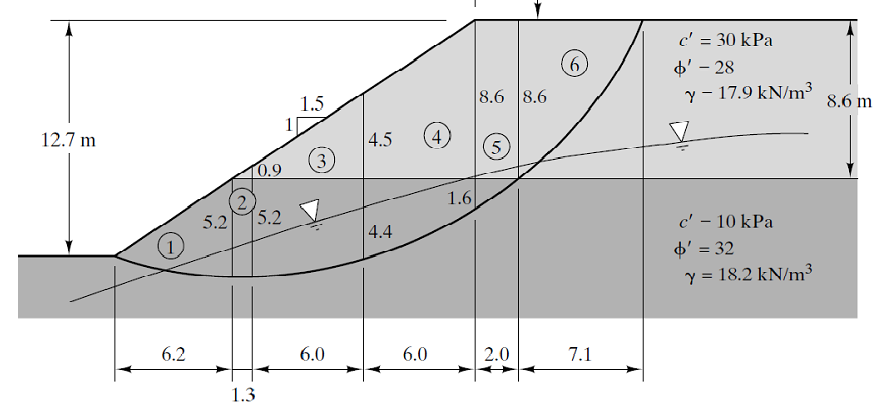 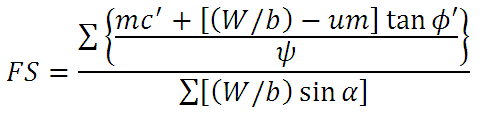 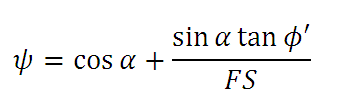 2) Trial FS = 2.0 (or from OMS)
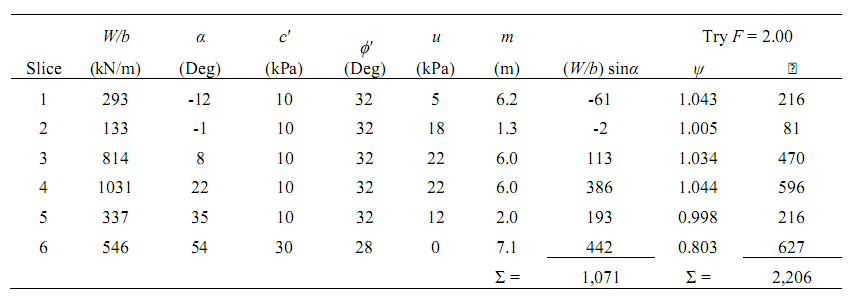 62
FS = 2,206/1,071 = 2.05 (too high)
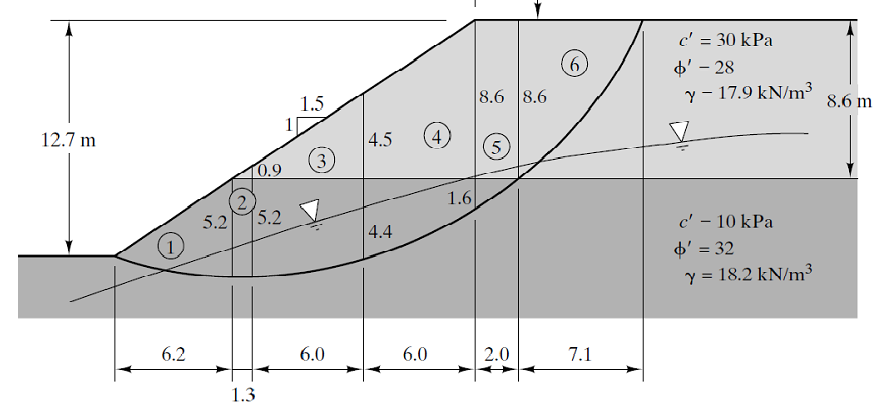 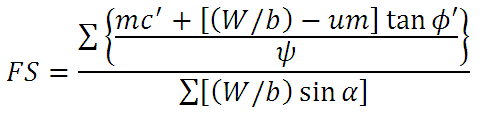 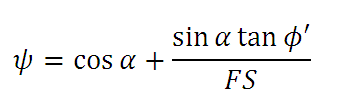 3) Trial FS = 2.10
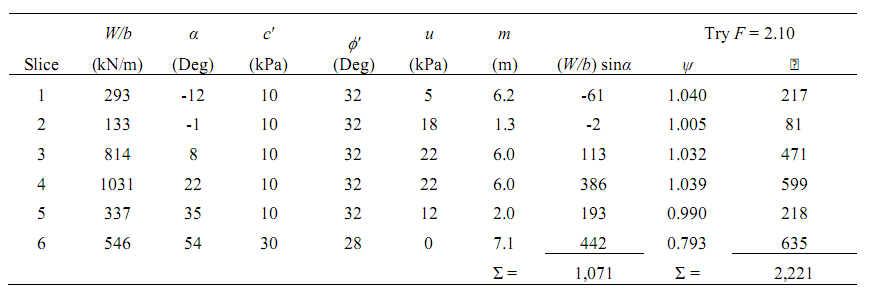 63
FS = 2,221/1,071 = 2.07 (close enough? or keep iterating)
Basic Analysis Approach for Rotational Failure Surface
Limit Equilibrium:1) Assume some circular (or other shape) failure surface
				2) Calculate driving forces (moment about O)
				3) Calculate resisting forces (moment about O)
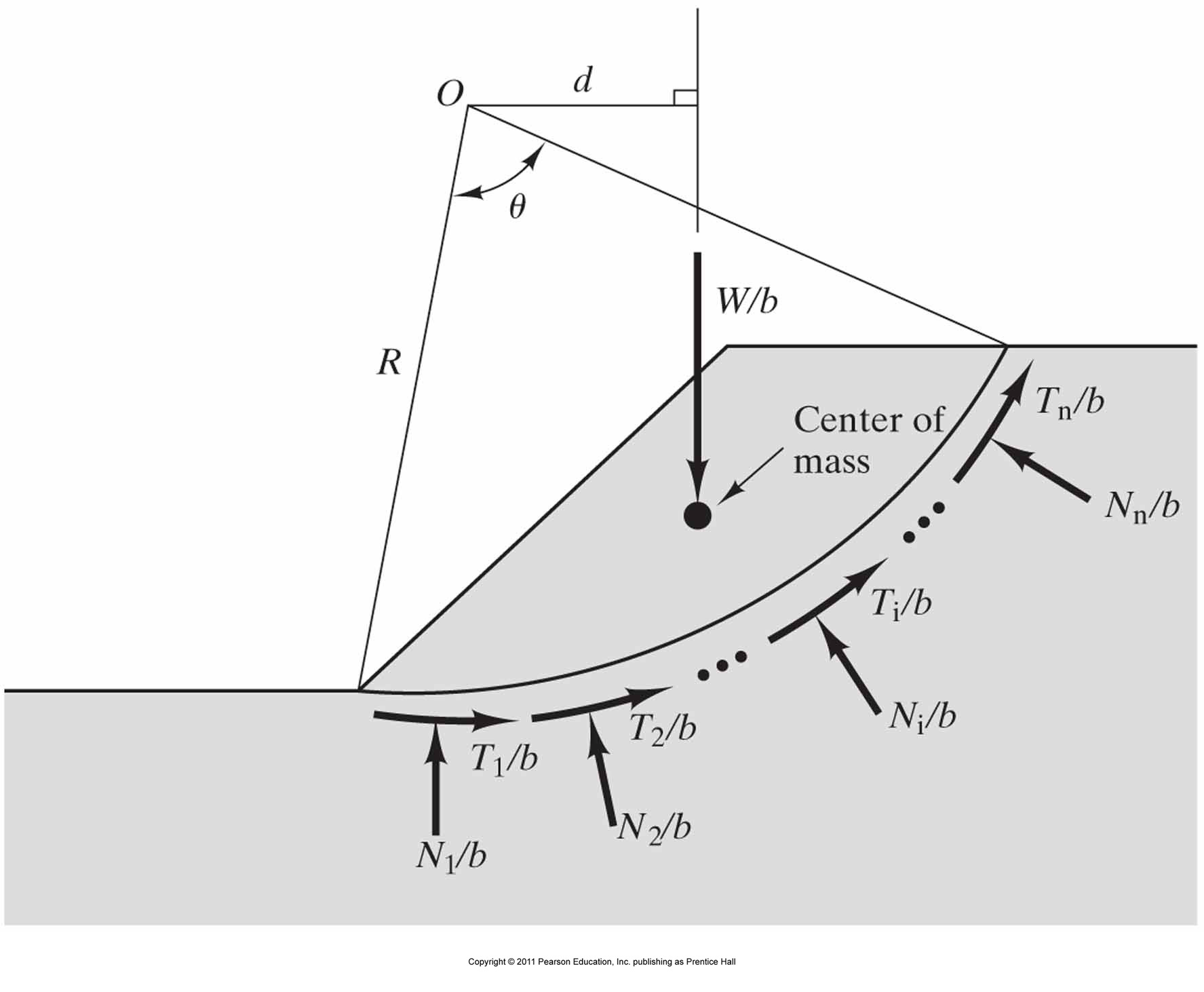 Issues:
 Where is the center of mass?
 How does resistance vary along surface?
 How does normal stress vary along surface?
 Water table and seepage forces?
 Soil layering? 
 More complex geometry?
Lecture by Defaru K.(MSc.)
64
Method of Slices (General)
Assume some failure surface 
 Discretize failure surface into smaller elements (slices)
 Bottom of each slice passes through one type of material
 Curved bottom of each slice approximated as chord
 More slices = more refined solution
 10-40 slices typically sufficient (less for hand solutions)
 Calculate factor of safety for each slice (strength/stress) and overall factor of safety
 Find lowest FS for different failure surfaces
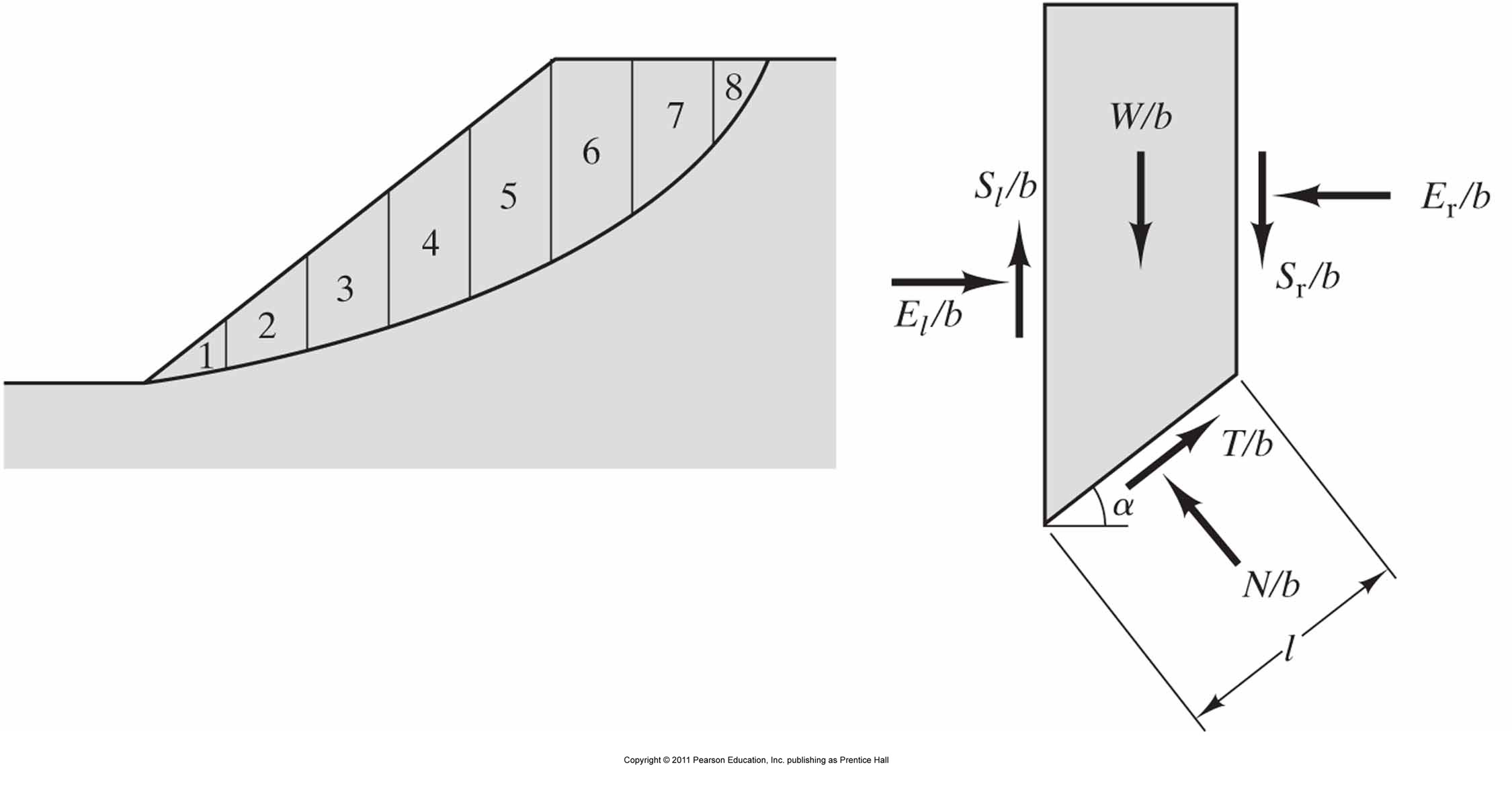 Side forces make the problem statically indeterminant
65
Ordinary Method of Slices (OMS)
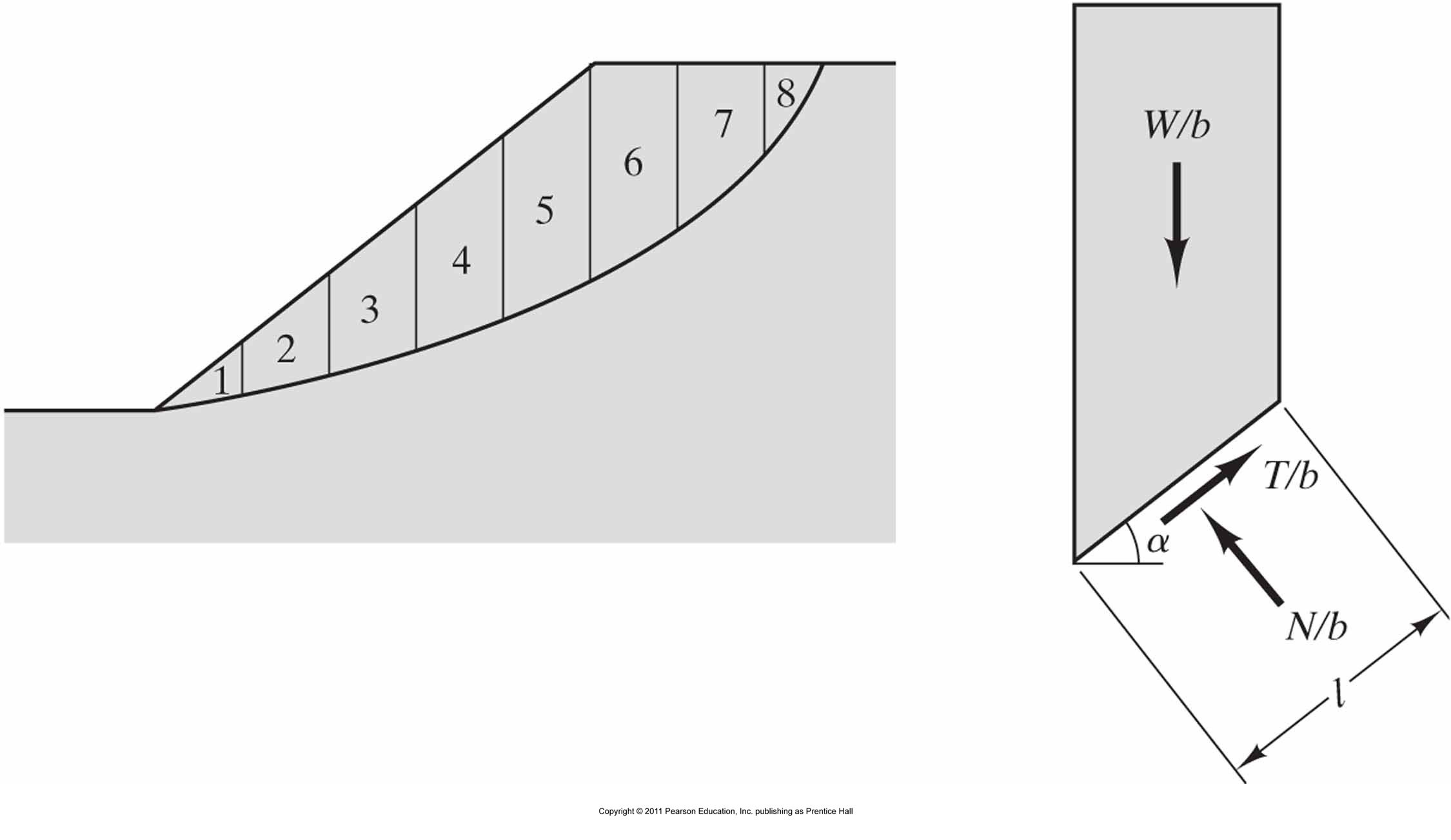 Side forces neglected (statically determinant)
Effective Stress Analysis (ESA)
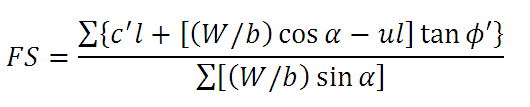 Total Stress Analysis (TSA)
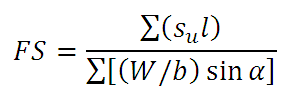 66
Example 1
Compute the long term factor of safety for the failure surface using the OMS
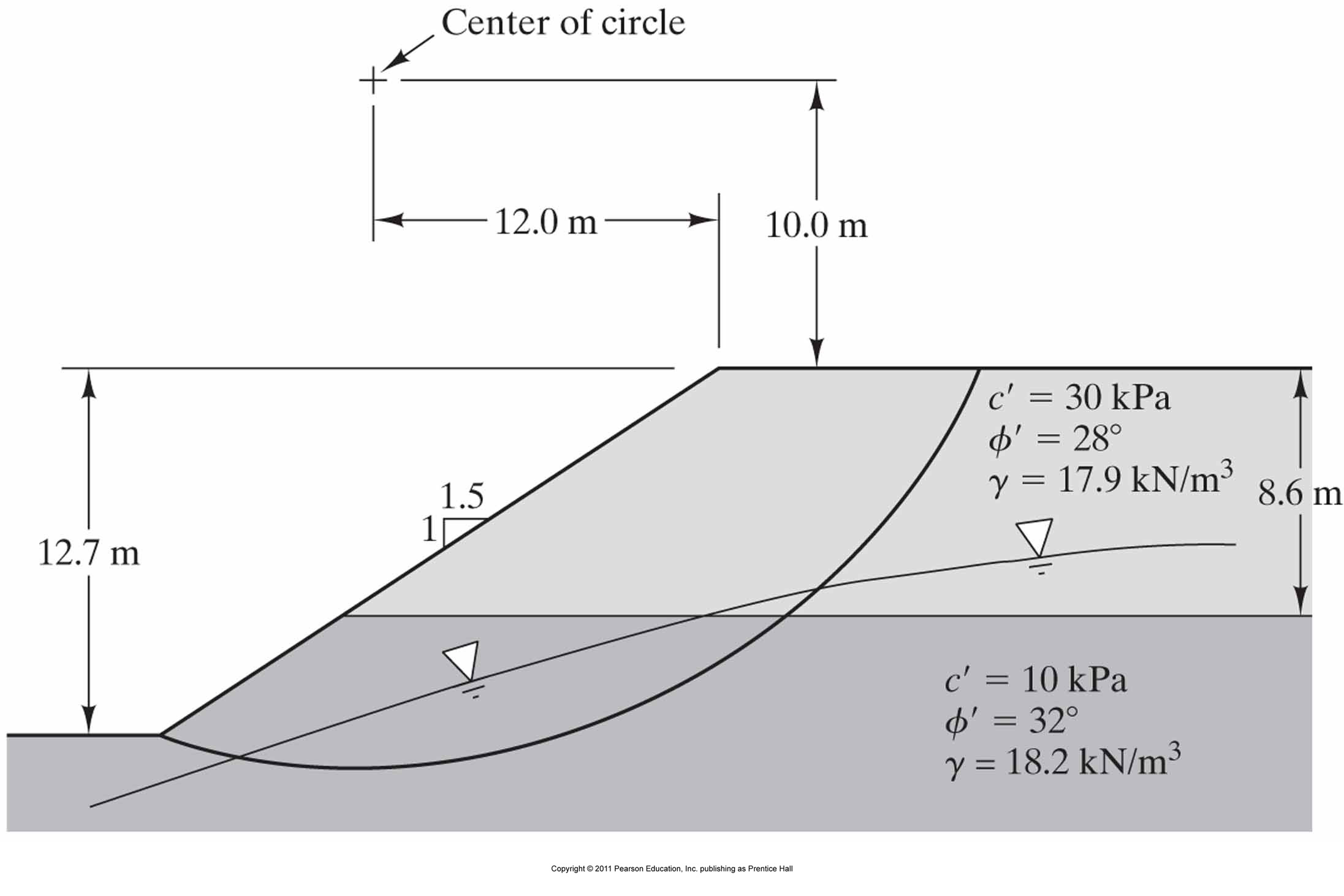 67
1) Divide into slices (draw to scale)
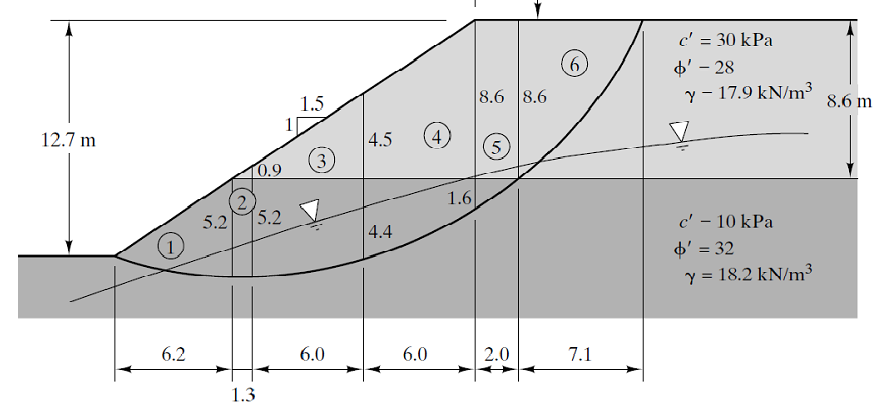 2) Compute weights
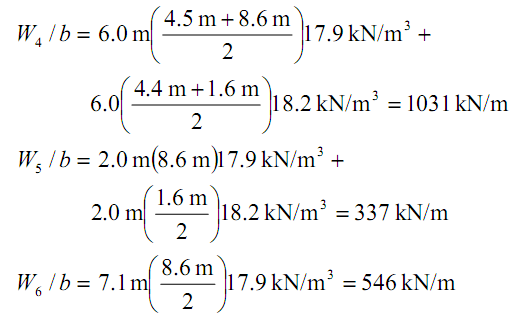 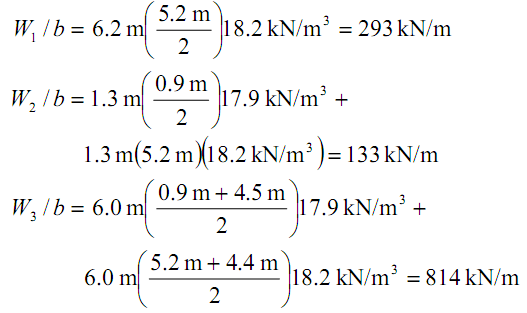 68
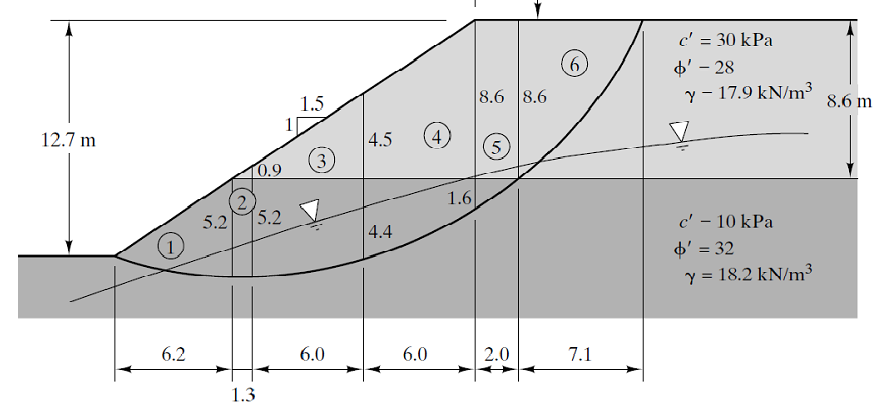 3) Compute average pore pressure at base of each slice
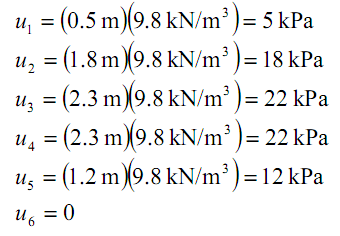 69
4) Solve for overall factor of safety
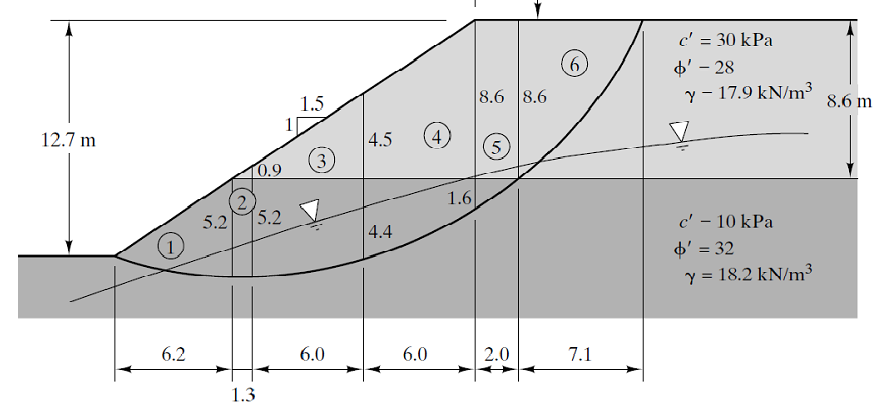 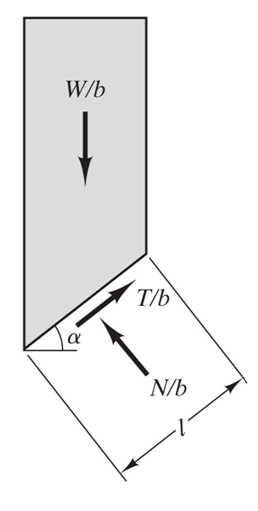 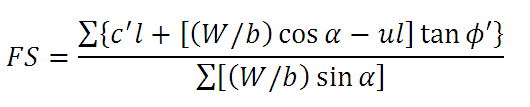 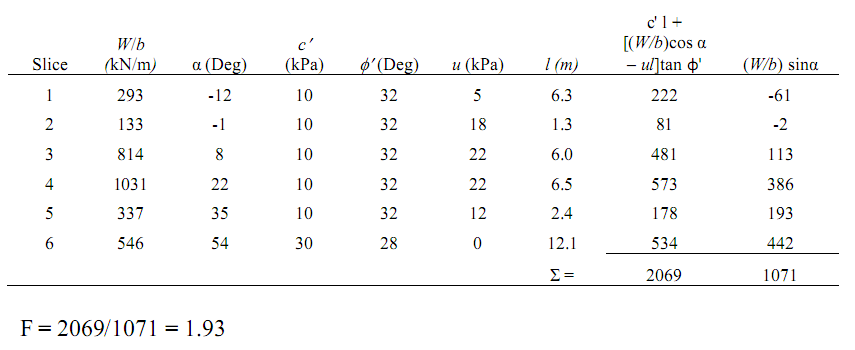 5) Repeat for another failure surface to find minimum FS
70
References:
 1. Das, Braja, Principles of Geotechnical Engineering, 5th ed.,Brooks/Cole, 2002. 
2. Budhu M. (2000), Soil Mechanics and Foundations, Wiley and Sons. 
3. Lambe, T. W., Whitman, R. V. (1999), Soil Mechanics, John Wiley & Sons Inc. 
4. Teferra, A. & Mesfin, L., Soil Mechanics, AAU 
5. Craig, R.F. (2004), Craig's Soil Mechanics, 7th edition, Taylor & Francis. 
6. Bowles, J. E., 1996. Foundation Analysis and Design, Joseph E. Bowles, McGraw-Hill.
71
THANK YOU!
72